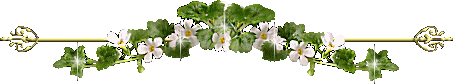 Вивчаємо Біблію: Адам і Єва
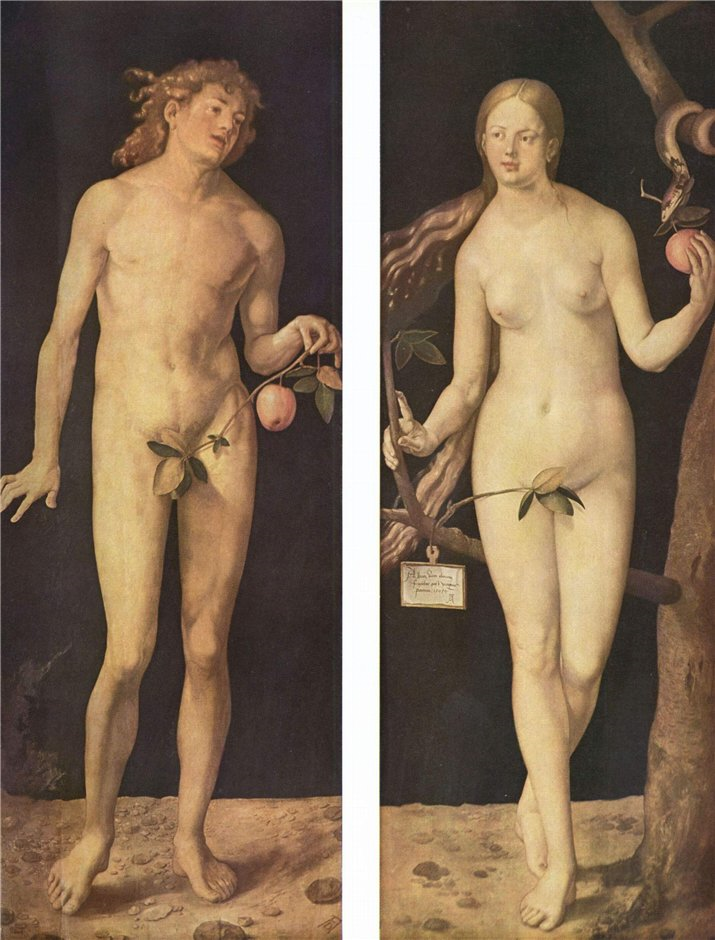 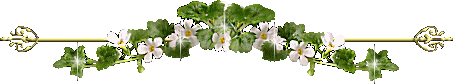 Адам (ивр. אָדָם‎ — Земля или человек) и Ева (ивр. חַוָּה‎, Хава — живущая или дающая жизнь) — в Библии первые люди на Земле, сотворённые Богом и прародители человеческого рода.В Пятикнижии приводится довольно подробное описание жизни первой человеческой пары. Основные сюжетные элементы включают в себя создание Адама и Евы, искушение и грехопадение; изгнание из Эдема; а также последующее расселение людей по миру вне Эдемского сада.
Історія Адама і Єви
Jan Brueghel the Younger Creation of Adam
И навел Господь Бог на человека крепкий сон; и, когда он уснул, взял одно из ребр его, и закрыл то местоплотию.И создал Господь Бог из ребра, взятого у человека, жену, и привел ее к человеку.И сказал человек: вот, это кость от костей моих и плоть от плоти моей; она будет называться женою, ибо взята от мужа.Потому оставит человек отца своего и мать свою и прилепится к жене своей; и будут одна плоть.И были оба наги, Адам и жена его, и не стыдились.
ВЕТХИЙ ЗАВЕТ
Man Made in the Image of God,1906
«Адам и Ева в саду Эдема», Лукас Кранах, 1530
William Blake .Erzengel Raphael mit Adam und Eva.1808
Lucas Cranach.1536
Les Très Riches Heures du duc de Berry, Folio 25v - The Garden of Eden the Musée Condé, Chantilly.
Piero della Francesca - Mort d'Adam
Согласно первому варианту , прародители человечества — мужчина и женщина — созданы «по образу и подобию Божьему» в конце шестого дня творения, и им дано господствовать над всей землёй и живыми существами .Согласно второму варианту , Бог вылепил человека (адам) из «праха земного» (адама), вдохнул жизнь в его ноздри и поместил его в Сад Эдемский. Позже Бог усыпил Адама, взял одно из его рёбер и сотворил из него первую женщину — Еву, которая стала женою для первого человека . «И были оба наги, Адам и жена его, и не стыдились».Среди Эдемского сада было два особых дерева: Древо Жизни и Дерево познания Добра и Зла. Господь разрешил Адаму есть «от всякого дерева в саду» и лишь плоды от Дерева познания Добра и Зла запретил ему есть, предупредив, что последствием непослушания будет смерть .
Ева с гранатом.Келер-Вилианди Иван Петрович
Pierre, Jean-Baptiste Marie - The Temptation of Eve
«Грехопадение», картина Тициана
Тинторетто Якопо.Искушение Адама.1552
Meister des Marschalls von Boucicaut-Die Geschichte von Adam und Eva.1415
Грехопадение и изгнание из ЭдемаХендрик Гольциус. Грехопадение, 1616
Змей же, который «был хитрее всех зверей полевых, которых создал Господь Бог», уловками и хитростью убеждал Еву попробовать плод запретного Дерева познания Добра и Зла. Женщина отказывается, говоря, что Бог запретил им есть с этого дерева, так как съевший плод умрёт. Змей же отвечает ей, что она не умрёт: «Вы будете как боги, знающие добро и зло». Наконец, женщина поддалась уговорам змея, нарушив волю Господа, после чего дала попробовать плод и Адаму. В результате, Адам и Ева познали добро и зло, осознали свою наготу и спрятались от Бога.
Expulsion of Adam and Eve (Alexandre Cabanel)
Zampieri - Dieu réprimandant Adam et Ève.1623-1625
Микеланджело. Фрагмент росписи Сикстинской капеллы, 1508—1512 гг.
Адам и Ева изгоняются из Эдемского сада.1860
За проступком последовало наказание: Змей был проклят, и обречён ползать на животе и питаться прахом; женщине было определено «в болезни рождать детей» и находиться в подчинении у мужа; мужчине было назначено со скорбью и в поте лица трудиться во все дни жизни его на земле, которая «проклята за него» . Люди перестали быть бессмертными и после смерти должны вернуться в землю в виде праха, из которого и был создан Адам.После этого Бог сделал людям одежду и выслал человека из Эдемского сада «чтобы возделывать землю, из которой он взят». Чтобы люди не смогли вкусить плодов Древа жизни, у входа был поставлен херувим и «пламенный меч обращающийся».
Cornelis van Poelenburch - De verdrijving uit het paradijs
И сказал Господь Бог: вот, Адам стал как один из Нас, зная добро и зло; и теперь как бы не простер он рукисвоей, и не взял также от дерева жизни, и не вкусил, и не стал жить вечно.И выслал его Господь Бог из сада Едемского, чтобы возделывать землю, из которой он взят.И изгнал Адама, и поставил на востоке у сада Едемского Херувима и пламенный меч обращающийся, чтобыохранять путь к дереву жизни.
Johann Heinrich Füssli .Die Erschaffung Evas.1793
Адам познал свою жену Еву, и та зачала и родила Каина. Затем Ева зачала снова и родила второго сына — Авеля. В 130 лет у них родился третий сын — Сиф (Шета), который, будучи предком Ноя, стал, тем самым, одним из родоначальников всего человечества; потомки же других сынов Адама и Евы погибли во время Всемирного потопа .
Жизнь после изгнания из Эдема
Адам и Ева с детьми под деревомИванов Андрей Иванович
Schnorr von Carolsfeld Bibel in Bildern 1860
Адам и Ева на створках Гентского алтаря братьев ван Эйков: первые люди изображены «с прикрытым срамом», одетыми в шкуры, то есть уже после грехопадения
Адам возделывает землю, а Ева нянчится с детьми.1897